Peter J. Nigro, MD, MPH
Occupational Health Challenges of working in  Lab Animal Research:        
           Viral Vector Exposures 
                     &             Animal Allergies
Introducing nucleic acids into cells
Purpose (research; clinical)
Methods
Non-viral
Viral
Viral
Retroviruses
Lentiviruses
Adenoviruses
Adeno-associated viruses
[Speaker Notes: Retroviruses – Insert gene into host genome, but only in ACTIVELY DIVIDING  CELLS
Lentiviruses – Subset of Retroviruses – RNA inserted into DIVIDING or NON_ DIVIDING CELLS (greater utility)…HOWEVER, Greater Risk – RANDOMLY inserted genome, so may lead to adverse effects
Adenoviruses – Limited use in research – DNA not integrated into genome
Adeno-associated viruses – Wild-type viruses do not cause disease; CAN integrate into NON- DIVIDING CELLS, but not into nucleus-only cytoplasm so limits value]
Viruses Adapted for Use as Human/Animal Vectors
Retrovirus/Lentivirus √
Adenovirus √
Adeno-associated virus √
Poxvirus
Herpesvirus
Alphavirus
Baculovirus √
3
[Speaker Notes: These are other viruses that are commonly used as vector systems.]
Viral Vectors
Properties
Safety
Low toxicity
Stability
Cell type specificity
Identification
[Speaker Notes: SAFETY – Usually not pathogens; Steps taken to prevent formation of Replication Competent Retrovirus (RCR)
LOW TOXICITY – Minimally affects cell physiology
STABILITY – Not re-sorting or changing, so effect is predictable – usually result in stable integration in the host cell chromosomes.
CELL TYPE SPECIFICITY – Can make wide or narrow
IDENTIFICATION – can have genes mark cells that took up the genome (clinically, such as antibiotic resistance, or gene sequence ID)


ACTIONS:
-retroviral vectors can be produced with any one of several different envelopes (pseudotypes), each with distinct tropisms
	-”ecotropic” envelope vectors can transduce only mouse cells, providing additional safety for lab 
                                    personnel
                       VSV-G pseudotyping enhances infectious range beyond simply CD4 cells to all cell types, but this 
                                 raises the potential for inhalation and mucous membrane transmission
-after binding to the surface of the cell, retroviral vector particles are internalized
-then genomic RNA is reverse- transcribed to generate a double-stranded DNA molecule competent for integration
The “pre-integration complex” containing this DNA gains access to cellular genomic DNA during cell division in dividing cells
-Lentiviral vectors can transduce non-dividing cells utilizing active transport to access the nucleus (an advantage of lentivirus system over traditional Gamma-retroviral vectors based on Murine Leukemia Virus (MLV))
-final step- viral integrase enzyme mediates integration of the pro-viral  DNA into the genome

“Risk” of transduction:
-resting cells less likely to be transduced than dividing cells
Third and fourth generation vectors highly unlikely to become replication competent (unless co-infection with HIV)]
Exposure Risks of Transmission
Pulmonary
Dermal
Ocular
Parenteral  (including via sharps)
[Speaker Notes: PULMONARY-   
	Vesicular Stomatitis Virus and other Rhabdoviruses can be transmitted by aerosol inoculation of airway epithelium
                     therefore it is possible that this transmission property could be conferred to VSV-G pseudotyped lentiviral vectors, making them transmissable by inhalation(demonstrated by Stocker et. al in 2009 using VSV-g pseudotyped lentiviral vectors to transduce murine airway epithelium)

DERMAL – 
	efficient transduction of human skin epidermis and dermis by VSV-G pseudotyped lentiviral particles reported by Kuniher in 2008

EYE-
	Bemelmans reported significant transduction of corneal stroma cells by direct injection of VSV-G pseudotyped lentiviral vectors into porcine corneas

PARENTERAL –
	accidental needlestick with lentiviral vectors is likely to result in significant transduction (Gray, 2011)
(complement system will serve as a partial barrier, but will not likely eliminate significant transduction

SUMMARY: (Gray 2011)
	-exists a clear potential for retroviral vectors (used in research laboratories) to cause accidental exposure-induced transduction of significant numbers of human cells
	FACTORS INFLUENCING LEVEL OF TRANSDUCTION:
	-nature of the envelope
	-type of vector
	-infectious titer of the material exposed
	-duration of the exposure
	-particular tissue exposed]
Hazards of Viral Vectors
Theoretical
A:Generation of RCR (replication competent retroviruses) by recombination of:
Vector and packaging sequences
Vector and endogenous retrovirus sequences
Vector and exogenous retroviruses (e.g., HIV-1)
B: Transduction of harmful gene:
Adverse effect on innate or adaptive immunity
Adverse effect on growth regulation
Hazards of Viral Vectors (cont’d)
Oncogenesis 
Insertional mutagenesis: 
Up-regulate proto-oncogenes
Inactivate tumor suppressor gene
Random insertion  (lentivirus)	

C: Generation of a cross- species  RCR pathogen from:
Recombination between transfected plasmid molecules
Recombination with retroviral-like DNA sequences in producer cells
Combination with exogenous Lentivirus sequences (e.g., HIV-I)
[Speaker Notes: Random Insertion- when the lentivirus integrates into the host genome at random it may disrupt an important gene.  The disruption of a tumor suppressor or cell cycle checkpoint gene, or the activation of an oncogene, has the potential of transforming a cell into a cancer cell.  This is why random insertion events pose biosafety concerns that must be considered when performing a risk assessment]
Hazards of Viral Vectors (cont’d)
Actual 
D: Fatal lymphoma development in primate bone marrow transplant recipients (Vanin et al,1994)
E: Leukemia in recipients of mouse stem cells marked by a mouse retrovirus vector (Li et al, 2002)
F: Leukemia in human retroviral gene therapy of SCID (Check, 2003; Hacein-Bey-Abina et al., 2003)

RISK:  “Acceptance of some low level risk may be justified when attempting to treat a life-threatening disease…However, use of retrovirus vectors in a research setting has less tangible immediate benefit and it is necessary to consider the low level risks more seriously.” (Mosier, 2004)
[Speaker Notes: F – Data from retroviral vector treatment of X-Linked SCID children  - 5/20 developed acute lymphoblastic leukemia as well as 1/10 with Wiscott-Aldrich syndrome
 - appears due to integration near the LMO2 domain]
Management of Hazards (Biosafety)
Reduction of risk by using safer vectors with safer practices
Safer Vectors
Reduction of risk for regeneration of replication competent virus
Increase the number of recombination events necessary to reassemble a replication competent virus
Delete essential genes from the vector/packaging system
Use a heterologous coat protein in place of native envelope
Management of Hazards (cont’d)
Safer vector (cont’d)
Reduction of risk for regeneration of replication competent virus (cont’d)
Separation of vector and packaging functions onto 4 or more plasmids
Avoidance of dangerous transgene inserts such as oncogenes

* Biosafety Considerations for Research with Lentiviral Vectors. Recombinant DNA Advisory Committee (RAC) Guidance Document. NIH
Management of Hazards (cont’d)
Safer Practices
Proper signage for hazard communication
Minimize viral titer and total amount of vector used
Handle in BL2 or greater containment
Elimination of sharps (if feasible) 
Use of incubator dedicated for use only in research utilizing viral vectors
Cells exposed to lentiviral vectors are not removed from lab room unless inactivated
Transport, cleaning, and disposal per approved biosafety procedures
Spill procedures posted and adherence monitored
Possible exposures are immediately assessed by knowledgeable HCP 
Handling of vector-treated animals
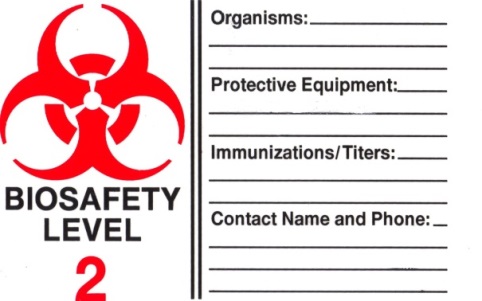 [Speaker Notes: Vector-Treated Animals:	
	-keep transduced animals in cages separate from non-transduced animals
	-handle vector in lab at BSL2 under biosafety cabinet
	-clean injection site with virucidal agent (vector virus may be detectable at the site of the injection for SEVERAL  DAYS (most likely from leakage after withdrawal of the needle)
	-ABSL1 containment  after 72 hours observation in ABSL2
	-clean any spill area with disinfectant such as 10% chlorine bleach
	-dispose of bedding and other things in contact with animals after autoclaving at 121C for 30-45 minutes (although studies of AAV/LV vector use did not find viable viral vectors in bedding samples from cages housing treated animals]
Post Exposure Management
Pre-exposure education
Post exposure actions
15 minute wash
Notification of supervisor and request information to bring to HCP
Vector, generation, replication competence, pseudotyping (e.g., lentivirus pseudotyping with VSV-G), gene expressed
Other bloodborne pathogen exposure (HCV, HBV, HIV)
HCP
Perform risk assessment
Post Exposure Management (cont’d)
High risk
Mechanism of exposure	
Skin puncture or injection
Contact with mucous membrane or ingestion orally
Contact with non-intact skin
Vector
Type (e.g., Lentivirus vs. AAV (random insertion or not))
High concentration of the vector
Genetic insert
Potentially oncogenic
Affects reproduction or fetal development
Modulates immune response or impairs critical biological function
Post Exposure Management (cont’d)
Low Risk
Mechanism
Bite from recently infected animal
Percutaneous contact with body fluids from a recently infected animal
Aerosols
Vector – 
reduced risk(e.g., pseudo typed for nonhuman)
Lower concentration
Genetic insert  - no known serious risk
Post Exposure Management (cont’d)
Post Exposure Prophylaxis
Begin if/when determined indicated by HCP doing risk assessment (high risk)
Current recommendation: for high risk Lentivirus exposures: use anti-retroviral treatments interfering with
Reverse transcription
Integration
Timing concerns
Starting ASAP
How long to treat ?
Off Label
[Speaker Notes: USE of Anti-retrovirals for PEP
	-Are they indicated?  Probably in HIGH RISK Exposures – although retroviral vector exposed to employee only performs a single cycle of transduction (not replication competent), it is possible this process could be prevented or mitigated by use of appropriate anti-retroviral IMMEDIATELY  following exposure (Gray 2011)
	-Kinetic analysis of HIV transduction kinetics in vitro suggests reverse transcription and integration is relatively slow, requiring 12-24 hours post infection (Vatakis et al, 2009)
	additional experiments showed that addition of RTI nearly completely inhibited transduction when added at 12 hours, and still 30% at 24 hours.
	treatment with integrase inhibitors resulted in significant inhibition up to 12 hours after infection

	-treatment with NRTI–  X 7 days (Fujiomoto 2014), 
		-HIV PEP has trended towards use of tenofovir, emtricitabine, and raltegravir
		-suggests other lentivirus exposures (viral vectors) should be similar:
			--one of the two RTIs and the integrase inhibitor

                                 And/or
	
	-treatment Integrase inhibitor – inhibits the catalytic activity of HIV-1 integrase, an HIV-1 encoded enzyme that is required
for viral replication. Inhibition of integrase prevents the covalent insertion, or integration, of unintegrated linear HIV-1 DNA into the host cell genome preventing the formation of the HIV-1 provirus. The provirus is required to direct the production of progeny virus, so inhibiting integration prevents propagation of the viral infection.

                    Duration 5- 7 days…… may not need treatment that long- might be days less based upon ½ life 
                              assumption = 22 hours

	off-label concerns

Treatment of MLV vector exposure:
	-NRTI effective as above, but not NNRTI
Why not use Protease inhibitor??
	since proteolytic maturation of both MLV and Lentivirus vector particles occurs during or soon after release from the producer cell, Protease inhibitors will have no effect on preventing transduction of target cells]
PEP Program “Pre-Work”
Write Standard Operating Procedure 
e.g., “Lentivirus Exposure”
Communicate SOP 
Researchers
Management
Animal caretakers
Facilities/janitorial/etc.
Medical referral professionals
Implement SOP
Writing a “Lentivirus SOP”
First-determine which plan (pre-position PEP meds or post-exposure?)
Pre-position
Why
Example
Need for 
Pre-screening (initial and periodic)
Periodic purchase and disposition of unused meds
Preparation of detailed instructions
Training
Arrangement of follow-up(see next slide)
Writing a “Lentivirus SOP”-cont’d
Post-Exposure 
Why
Example
Need for
Training of staff on actions and timing
Arrangement for, and education of, medical professional 
See exposed individual(s) IMMEDIATELY
Stratification of risk to determine action
Familiarity with PEP regimen
Consent to prescribe “off-label” prescription if PEP indicated
Access to medications in timely manner
Provide counseling of individual
Provide close follow-up
Challenges
Paucity of literature 
Risk-benefit decision
“Off-Label” prescribing
Determination of duration of PEP
Research staff compliance with program
Dealing with HIV co-infection question
Test before retroviral vector exposure
                     vs
   Test after exposure?
Allergens in the Workplace: A Case Study of Animal Allergens and the Development of an Occupational Exposure Limit
2009-2015
LAA - Introduction
POPULATION AT RISK: Workers exposed to furred lab animals  – resulting condition termed Lab Animal Allergy (LAA)
LAA - a major Occupational Illness to:
          technicians, 
     animal caretakers, 
     veterinarians, 
     physicians  
     scientists 
Goodno and Stave, in JOEM, 2002,  -  125,000 workers in U.S., and 15,000 in U.K. regularly work with laboratory animals, 
 	-33% may develop symptoms of LAA
Wolfle and Bush, in Institute for Laboratory Animal Research (ILAR)  
46% of lab animal workers will develop allergic symptoms, and of those , more than 10% develop Occupational Asthma
NIH-Manifestations of LAA cause more than one third of lab animal workers  to lose time from work.

CONCLUSION: Lab Animal Allergy(LAA) is an  important health problem for animal workers, and an administrative and financial burden on the research institutions due to lost productivity and health care costs.
SCOPE
Source of animal allergens –  animals shed allergens through urine, dander, hair, serum, and saliva,
but not all species or strains do so equally
Gender inequity – in general, females shed fewer allergens than males
Allergen exposure related to:
Size of allergen particle
Environmental conditions in cage
Type of bedding
Density of animals
Ventilation of rooms
-   Job/task responsibility
-    Duration of exposure
The Allergens
Family of proteins called lipocalins
Produced in liver and secretory glands 
Share biological and structural properties that elicit similar responses from the human immune system
Rodent sources of allergens -  hair, dander, saliva (less allergenic), and urine
Proteinuria in rodents   - persistent proteinuria results in urine as major source of allergen production and worker exposure
Other animals (especially cats and dogs)  - hair, dander, and saliva all major sources of allergen production
Mechanism of LAA
Activation of innate immune response pathways by bio-aerosols of:
animal allergens,
 endotoxins, 
peptidoglycans, and 
B-glucan


Laboratory Animal Allergy – Type 1, immediate hypersensitivity reaction forming IgE antibodies
Development of IgE Antibodies
Sensitization – development of IgE antibodies to the specific allergen

Allergenic protein taken up by Antigen-Presenting Cells  (APC) 
Lung APCs
Monocytes
Alveolar macrophages
Dendritic cells
Skin APCs
Langerhans cells
Dendritic cells
Immune Effector Cell Differentiation
Th0  T cells serve as progenitors of two different types of Effector Cells: 

Th1 lymphocytes 
develop in presence of IL12 and Interferon gamma (IFNg)
produce IFNg, which suppresses the formation of IgE antibody production

Th2 Lymphocytes 
develop in presence of IL4
produce cytokines (lL-4,IL-13)  that stimulate B Lymphocytes to produce antibodies specific to the allergen presented
 response is the typical feature of immediate-type allergic diseases
Subsequent exposure (even years later) to the initial sensitizing allergen elicits a rapid and vigorous response
Allergy mechanism
PREDISPOSITION – for many allergic diseases, a genetic predisposition (Atopy) is present
Individuals are defined as being atopic if they, or close relatives, have manifestations such as
Allergic rhinitis
Asthma
Eczema
Current theory of allergy – lack of production (or imbalance) of IFNg vs IL4 and IL13 in atopic individuals causes production of IgE to allergenic protein
Intended role of IgE in human health – unknown
May be related to body’s response to Parasitic infections
IgE production causes recruitment of Eosinophils, which have been shown to kill parasites such as schistosomes in culture 
 Role of IgE antibody in allergy – binds to Fc receptors  on mast cells and basophils
Causes release of chemical mediators of allergic symptoms in these cells in:
 Respiratory  tract, 
GI tract, 
Skin, 
Conjunctiva
Sensitization / Allergy Mechanism (ILAR 2003)
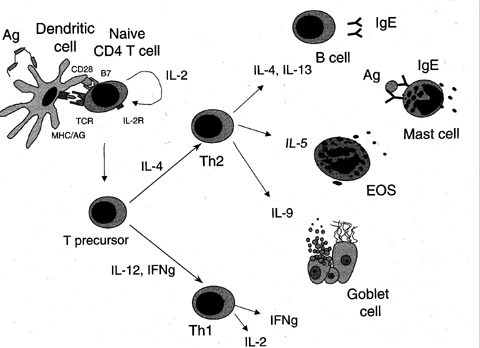 Development of Allergic Symptoms
Early Phase Reaction –
Specific allergen interacts with IgE antibodies on surface of mast cell or basophil 
release of preformed biochemical mediators 


Resulting pathophysiology - 
          - tissue edema (nasal congestion, bronchial edema, hives)
       - increased mucous secretion(rhinitis, bronchi)
       - nerve stimulation causing itching (skin, eyes),sneezing, 
              bronchospasm
       - systemic allergic reaction (anaphylaxis) – pruritis, urticaria,    
             angioedema, edema of larynx,  acute asthma, hypotension, shock
TREATMENT
Emergency treatment of anaphylactic reactions (epinephrine, ACLS system)
Exposure reduction / avoidance 
administrative controls
Improve Engineering controls
Change Lab animal care practices
PPE
Corticosteroids (topical, oral, inhaled, IV)
leukotriene receptor antagonists
Antihistamines
Inhaled Beta Agonists
Immunotherapy
Immunotherapy to cats and dogs successful in a few reports, but only in workers intermittently exposed rather than chronically exposed
Uncontrolled studies of immunotherapy to lab animals (mice, rats, and rabbits) have demonstrated some improvement
Insufficient study to recommend immunotherapy as a means to protect workers from developing symptoms  with exposure
Risk of treating with continued exposure
Asthma development risk – 3-6% of 1 LAA
Secondary LAA development -  (Goodno & Stave, Hazard Ratio (HR) for developing 2 LAA  =8.21
                                                          95% CI, 7.33-8.83, P < 0.001)
PREVENTION
CONVENTIONAL WISDOM:   no clearly established threshold for allergen exposure supports a minimum safe exposure level

Goal: Defy CW & Establish a Working Exposure Limit
Selection of  AA Exposure Limit
Clear exposure-response relationship at ~100 ng/m3 
~ 2.5-4X risk of + skin prick test & chest symptoms1

Clear exposure response relationship between RUA exposure & specific IgE antibodies to lab rat allergens
Exposure-response relationship robust2

Suarthana et al in AJIM 2005: “Exposure level to High Molecular Weight allergens is strong predictor of sensitization”
1Nieuwenhuisjsen M., et. al, JOEM, 1999: 60
2 Heederik D., et. al, J Allerg Clin Immunol 1999:103
Dose-response relationship
1990, Eggleston and Ansari reported 12 volunteers symptoms with exposure for one hour to Rat n 1 levels ranging from  1.5 ng/m3  to  310 ng/m3
All 12 (100%) experienced nasal symptoms by end of one hour exposure

5 of 12 (42%) showed decrease in FEV1 over 10% within one hour exposure

In a follow up study, high allergen levels (cage cleaning, mean Rat n 1 = 166 ng/m3) were compared to low allergen exposure levels (quiet sitting in rat vivarium, mean Rat n 1 = 9.6 ng/m3) in 17 subjects.
A clear dose-response was demonstrated with both upper and lower airway responses being dependent on airborne allergen levels.
AA Exposure Limit (cont’d)
Institute of Occupational medicine (2005)– 
Carried out studies on correlation of airborne concentrations of mouse and rat urinary proteins vs. allergic response
Concluded concentrations above 6 ng/m3 
     increased likelihood of sensitization
Nieuwenhuijsen et al in Occ & Env Med 2003, as well as Pacheco et al, in 2006 Annals Occupational Hygiene – “peak exposures more important than mean exposures in triggering sensitization
Literature supporting AA exposure limit
Hollander, Heederik & Doekes – 1997 Am J Respir Care Med
reported prevalence rate of sensitization to lab animal allergens clearly associated with exposure levels
Clearest association with “high level exposure” at 4.2 ng/m3

Eggleston & Wood, 1992 Allergy Proc.
Environmental exposure challenges performed to find allergic threshold concentration
Found statistical correlation between exposure concentration and allergic mediator release
Significantly smaller allergic responses with exposures below 10 ng/m3
AA Exposure Limit
S. Gordon  (formerly IOM) recommended maintaining exposures at or below 5 ng/m3

Feasible controls for rodent allergens

Reduced risk of LAA at this level - study of 458 workers newly exposed workers to MUP

Similar reduced risk of LAA to rats anticipated at this level of exposure1

LAA risk reduced but not eliminated; still risk that a small number of people will develop LAA
1Cullinan P., et. al, Eur Respir J, 1999: 13 & Elliot L., et al. Occup Envir Med 2005: 62
Setting AA Exposure Limits - Challenges
Variability LAA Cases 
(GSK 10-year Study)1:
Most occur in first 3 years of exposure
At least 36.5% cases did not occur until > 5 years
9.2 % cases occur after 20 years exposure
33% of workers with 1 allergy (1 species), developed 2 allergy to at least 1 more animal species 
Increase incidence of 2 allergy increased to ~ 50% > 10 years2; workers more likely to be atopics & some had up to 6 allergies2
Confounding  Factors  
Individual susceptibility – 
Subset of population will not develop sensitization regardless of exposure
Increased risk for atopics, +/- smokers 3
Endotoxin co-exposure4
1Goodno L. et al, JOEM 2002: 44 
2GSK Data – Practical Approaches to Managing OH Programs in Your Animal Facility Conf: 1996
3Cullinan P., et. al, Eur Respir J, 1999: 13 & Elliot L., et al. Occup Envir Med 2005: 62
4Pacheco, K. et al, Amer J of Resp & Critical Care Medicine: 2003: 167
Setting Exp Limit – Challenges (cont’d)
Choosing endpoint

Allergy
Pro – easy to detect; accepted medical management
Con – acting “late” less defensible
         -  Goodno, 2002 JOEM – exposure levels against primary LAA not sufficiently protective against secondary LAA
		-Gordon & Preece 2003  Occ Med – suggest sensitization to allergens ay levels < allergy symptomatic level

Sensitization
Pro – “early” detection can prevent disease progression
Con – logistical difficulties in detecting sensitization
    -  ? Legality of actions based upon sensitization
Prevention
ENGINEERING CONTROLS
Material Change / substitution
Animals (less allergenic species or strain, juvenile or younger animals, female gender)
Bedding (non contact pads or corncobs vs wood chips or sawdust reduces allergen levels in air by 57 – 68%)
ventilation changes to reduce amount of airborne allergens and duration of exposure
Filtering air with HEPA  filters (local controls)
Increased room air exchanges (general dilutional)
Filter topped cages
Process Change (e.g., automation using robots for cage washing)
Isolation / enclosure
Exposure limits (peak exposures)
Prevention (cont’d)
ADMINISTRATIVE CONTROLS
             limiting access to animal care areas
             limiting animal stock density in rooms
             limiting duration of work in animal care rooms
             regular housekeeping such as wet mopping and water-hosing

PERSONAL PROTECTIVE EQUIPMENT
Respirator
Gloves
Hats
Gowns
Shoe covers
Eye protection
Prevention (cont’d)
Disposition question: Whether to allow individual with established LAA to continue working using PPE, or to remove from position?
Portengen, Hollander, Doekes, & Heederik. Lung Function decline in laboratory animal workers: the role of sensitization and exposure. Occupational and Env Med 2003;60: 870-875.
Studied relation between sensitization and subsequent lung function decline in working populations exposed to allergen(s).
 Method: longitudinal study (median follow up 2.0 years) – 319 lab animal workers- excluded subjects with over 4 years exposure
Results: 
Multiple regression analyses- 
Lung function decline most pronounced in sensitized subjects who continued to work in contact with lab animals
Average excess declines    FEV1= 83 ml/y (p<0.05)
                                            FVC = 148 ml/y (p<0.01)
                                            MMEF = 7 ml/s/y (p=0.9)
Results corroborate findings of other studies 
Renstrom et al( Eur Respi J 1995 )
Sjosted et al (Am J Ind Med,1993) 
Proposed mechanism: Malo et al, (J Allergy Clin Immunol 1992) – chronic inflammation develops after sensitization, but before development of symptoms
Low level inflammation leads to decline in lung function with continued exposure
Study flaws- short follow up, ? Small sample size, unclear if workers “continually exposed” used PPE
Future Prevention?
Immune modulation -  increasing suppression of abnormal immune response?
Summers, Elliott, & Weinstock- University of Iowa
Trichuris suis in Therapy of Inflammatory Bowel Disease
Theory:  Hyper-reactive immune response may be diminished by intake of parasites 
Stimulates suppressor arm of immune system
Study showed significant response of individuals with IBS to intake of Helminths
? Possible application to other allergies such as LAA?
Implementation Actions Taken
Used ‘surrogate’ exposure approach for animal allergen exposures:
RUP / MUP
Focus on tasks involving  high exposures to rat / mouse allergens

Established “Working” OEL for:
Animal Allergens (i.e., RUP / MUP)
Future plan to re-assess WOELs based on health outcome data

Identified proper IH sampling & analytical methods 
Animal Allergens – RUP / MUP
Simultaneous analysis only where simultaneous exposure potential
Recommended Working OELs
Animal Allergens
Working OEL - Ceiling Limit = 5 ng/m3 (WOEL-C)


No Wipe Limit established
Path Forward Taken
Task Force –  defined engineering controls / costs estimates for “High Exposure” tasks

Leveraged  Safety Network on findings / data/ controls 
Implemented controls
Implemented increased PPE where indicated
Trend data 
Injury / illness stats 
IH data (GSE)
High Risk Tasks
Disposal of waste bedding

Changing of filters (HVAC/LEV systems)

Washing cages

Box changing

Shaving fur

Injections & other invasive procedures
1Gordon S. et al, Occupat  Medicine: 2003: 53
Laboratory Animal Allergy Trending
Year